Snow-white and seven dwarfs
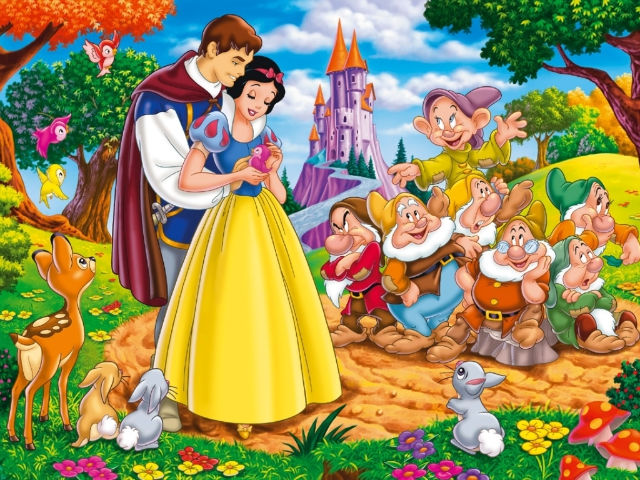 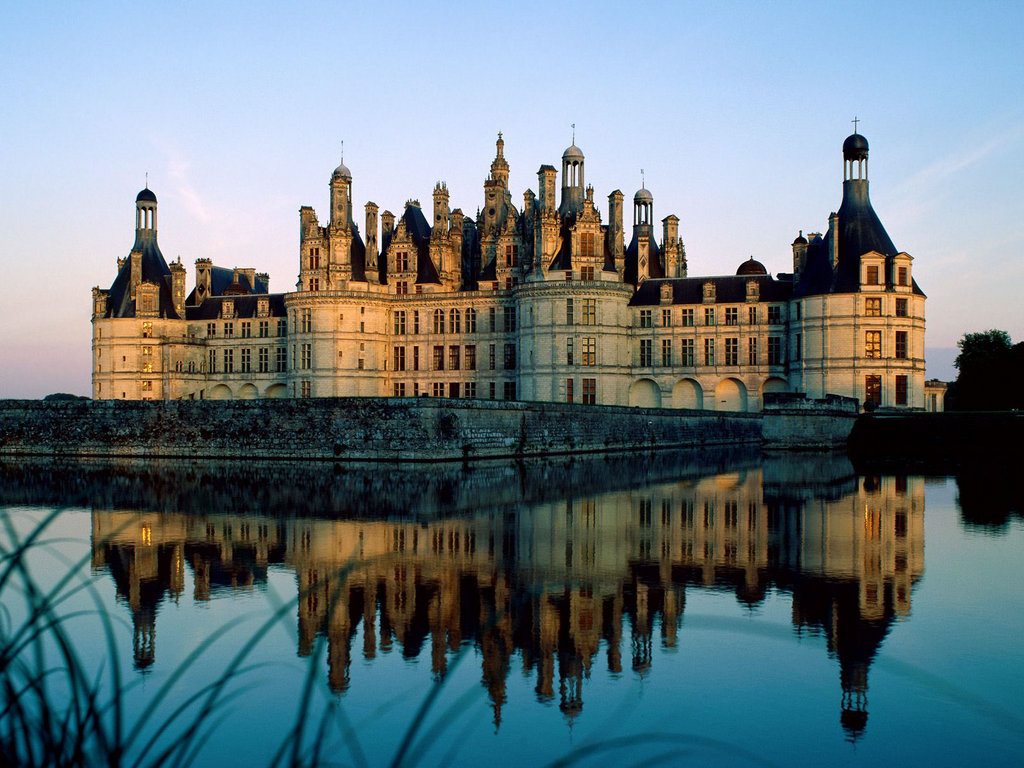 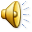 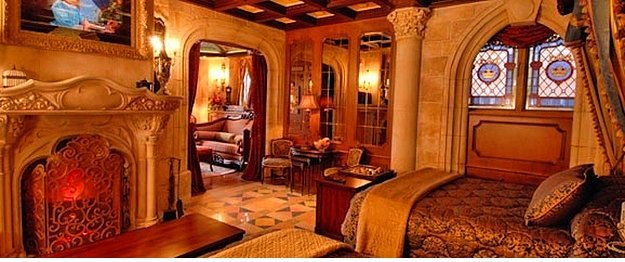 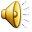 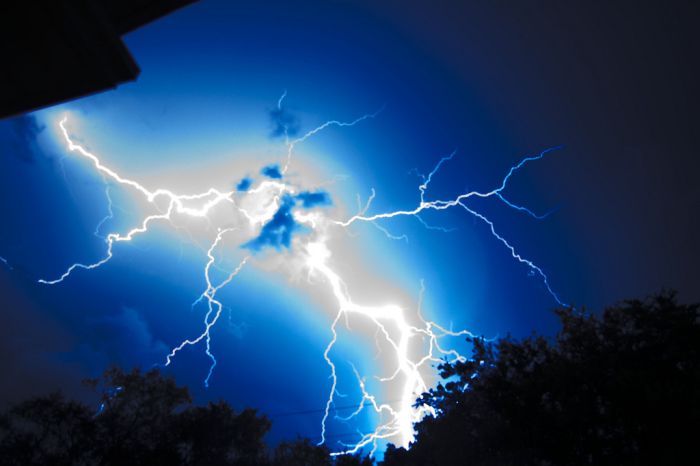 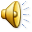 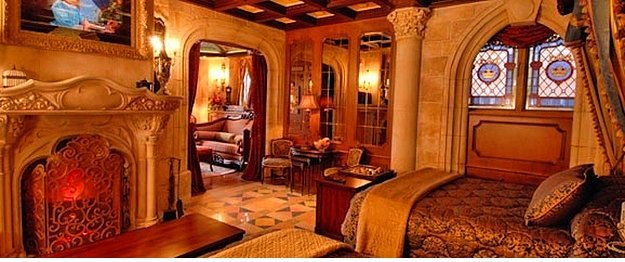 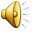 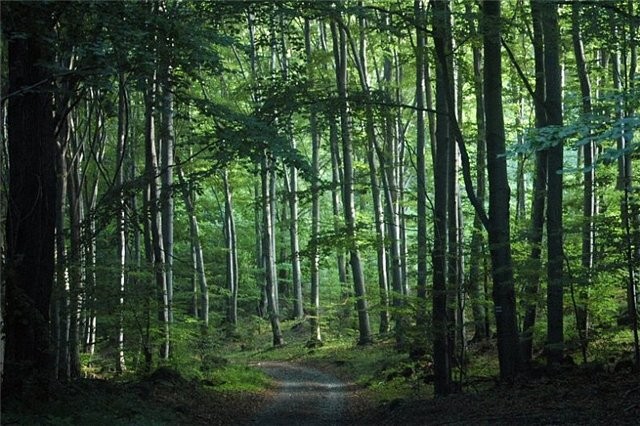 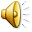 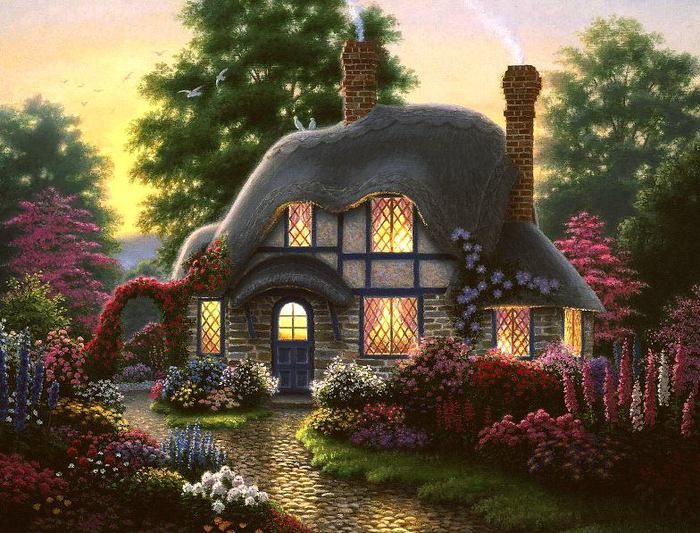 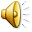 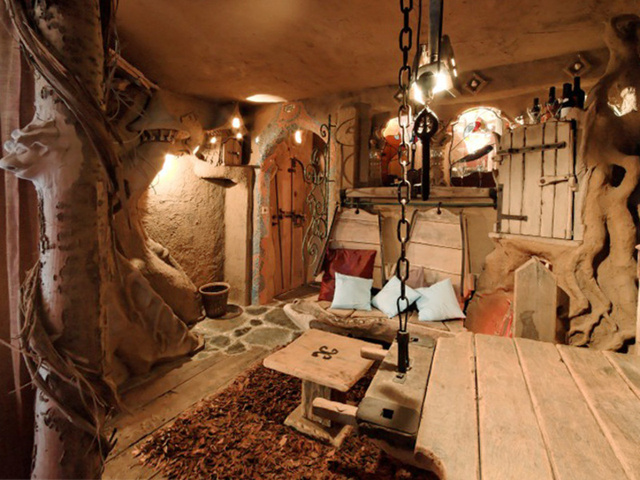 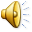 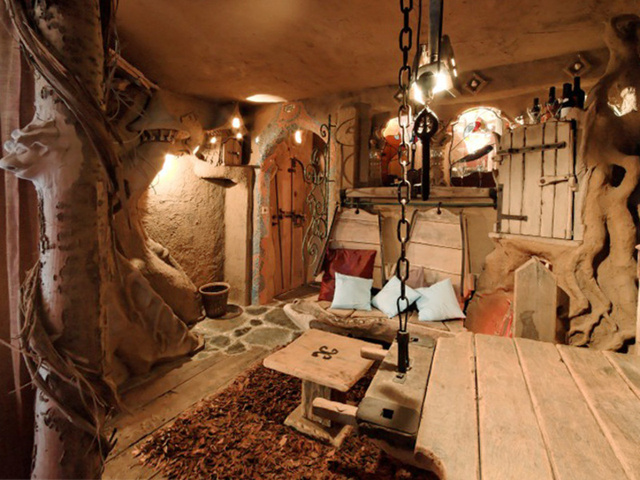 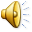 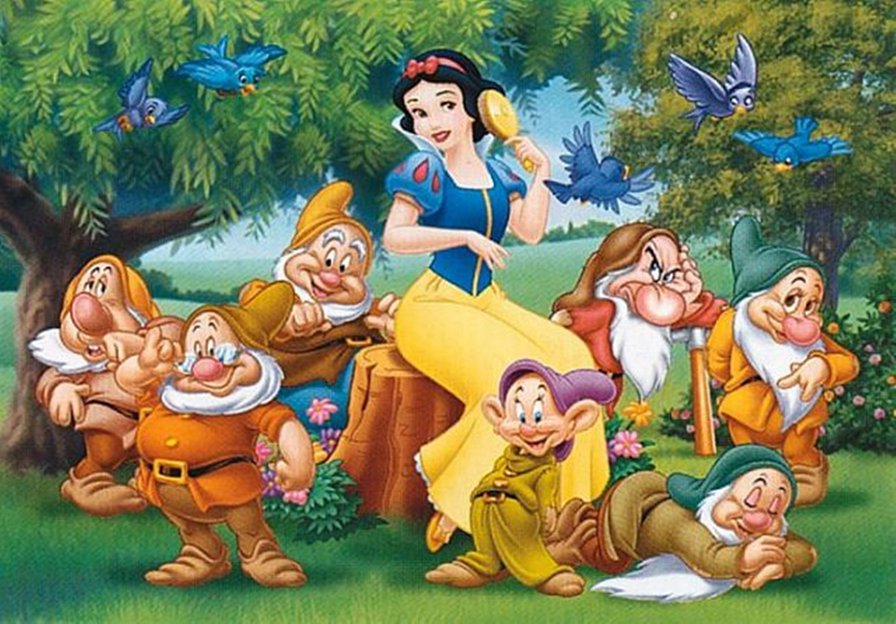 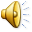 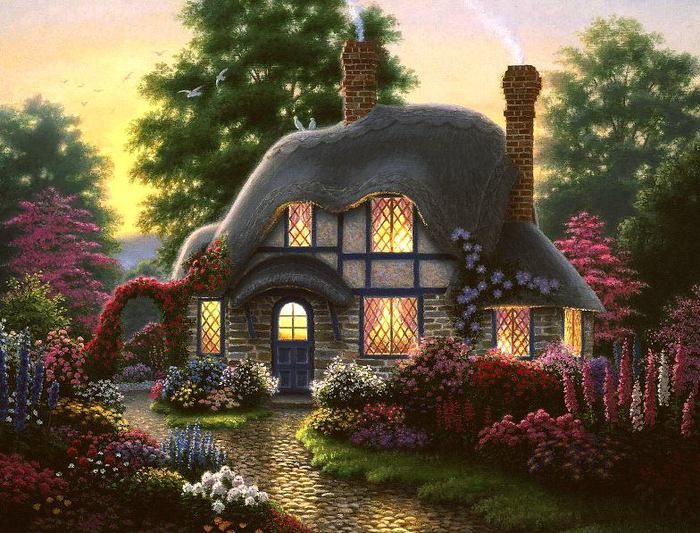 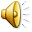 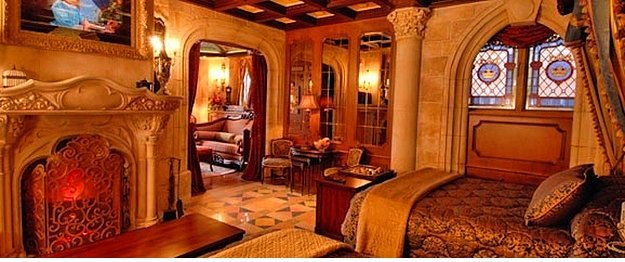 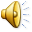 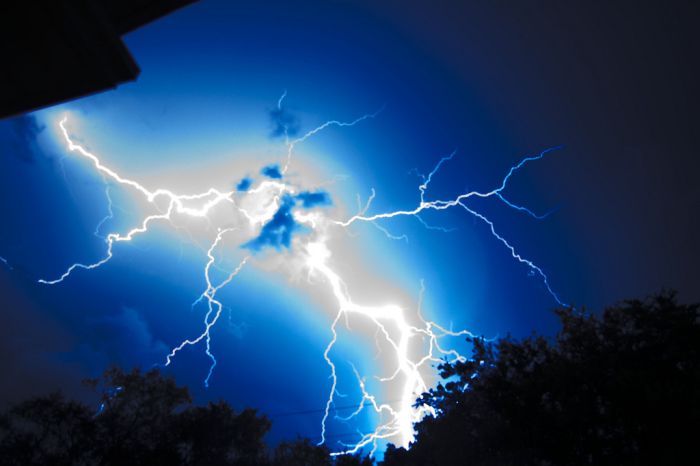 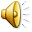 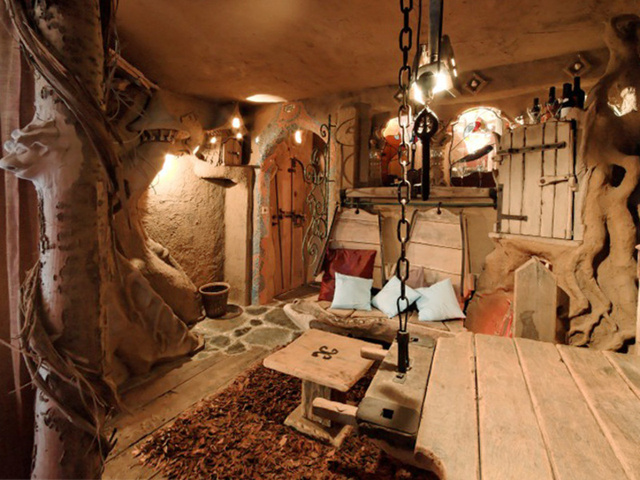 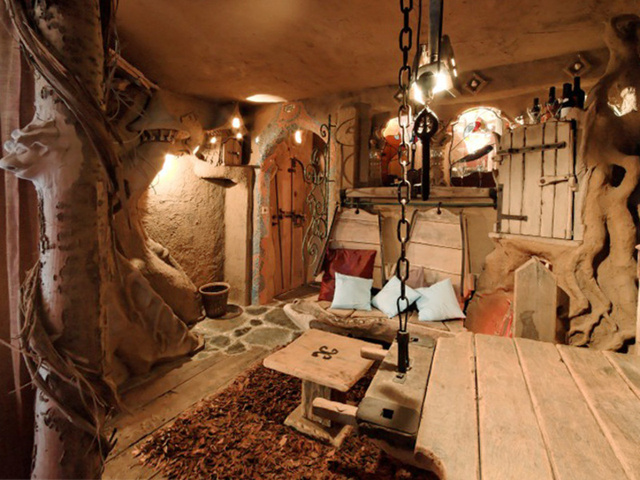 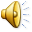 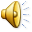 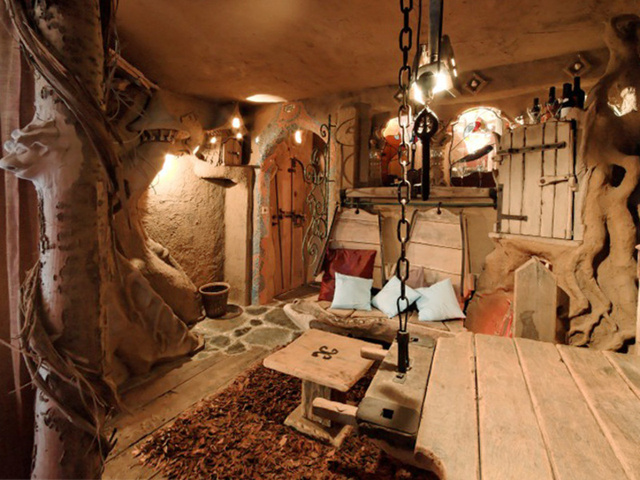 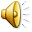 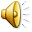 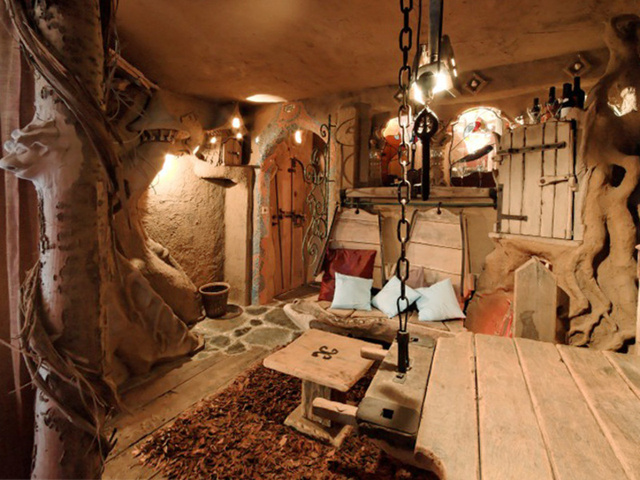 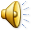 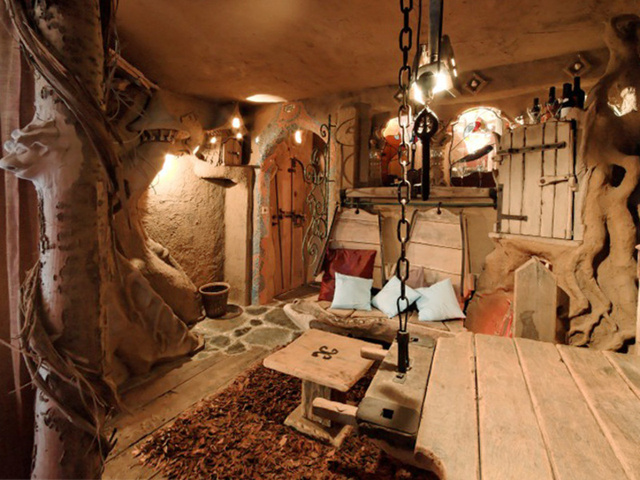 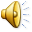 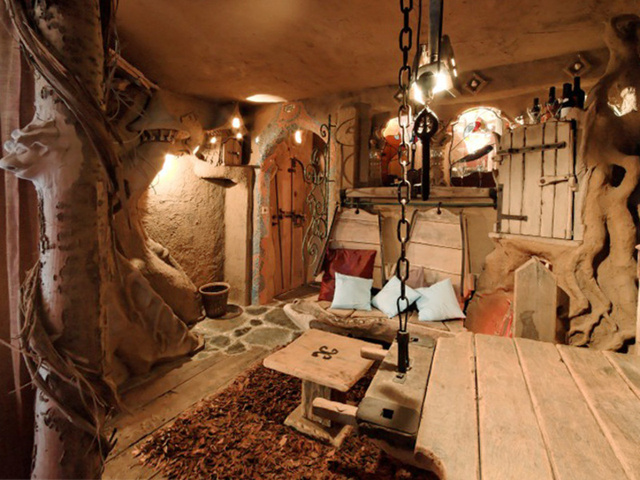 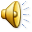 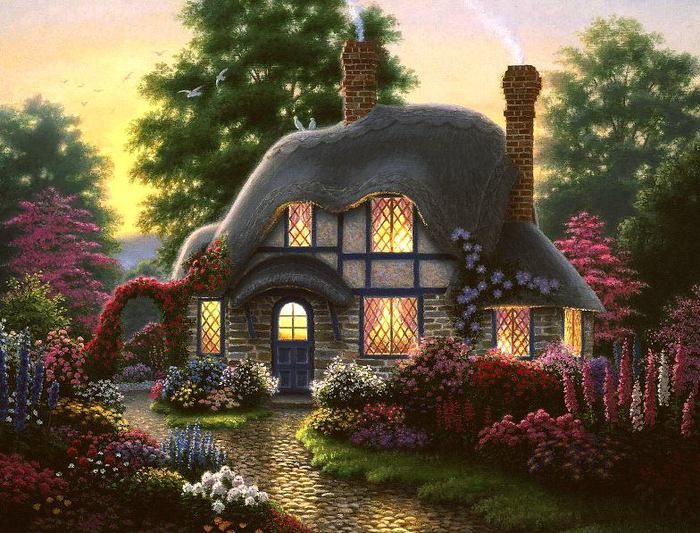 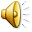 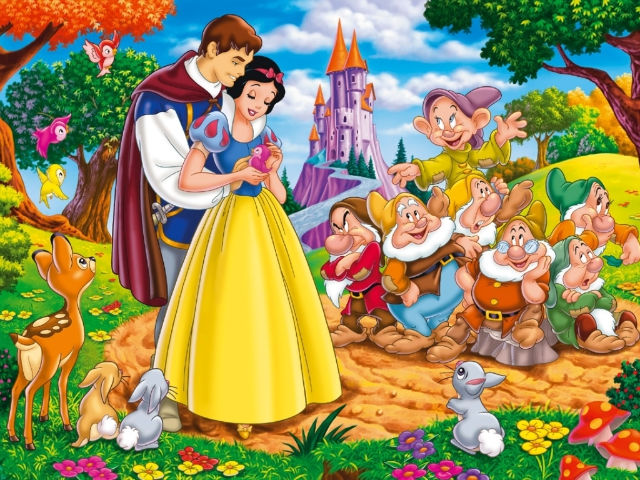 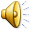 Действующие лица
Королева- Лапшина Светлана
Зеркало – Литвинова Алина 
Принц – Медведев Иван
Охотник – Шевцов Владимир
Белоснежка –Хорошевская Наталья
1-й гном –Дьяченко Марина
2-й гном- Солодовникова Виктория
3-й гном  -Зубкова Юлия